Složený zlomek
výklad
cvičení 1
cvičení 2
cvičení 3
cvičení 4
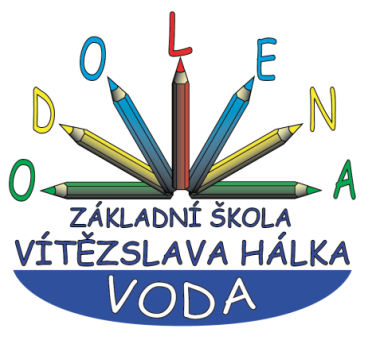 cvičení 5
Autor materiálu: Mgr. Martin Holý     
Další šíření materiálu je možné pouze se souhlasem autora
Složený zlomek
Složený zlomek je zlomek, který má v čitateli nebo jmenovateli zase zlomek.
Složený zlomek lze nahradit podílem (dělením) zlomků.
Složený zlomek nahrazuje závorky.
1
3
Složený zlomek
Př1. Vypočítejte:
1
1
2
4
3
1
1
5
1
3
1
1
1
2
2
3
Složený zlomek
Př2. Vypočítejte a výsledek uveďte smíšeným číslem:
4
5
12
7
6
21
3
20
5
12
Složený zlomek
Př2. Vypočítejte a výsledek uveďte smíšeným číslem:
1
2
21
10
1
5
7
1
24
12
1
Složený zlomek
1) Vypočítejte:
1
2
7
3
5
3
1
2
3
1
1
3
2
2
Složený zlomek
2) Vypočítejte a výsledek uveďte smíšeným číslem:
19
1
2
5
10
3
3
1
2
4
3
Složený zlomek
2) Vypočítejte a výsledek uveďte smíšeným číslem :
5
1
6
2
3
1
6
Složený zlomek
Př3. Vypočítejte a výsledek uveďte smíšeným číslem:
6
28
24
5
7
5
14
20
10
40
3
Složený zlomek
Př3. Vypočítejte a výsledek uveďte smíšeným číslem:
1
24
20
2
21
4
2
1
28
3
4
3
7
35
2
2
Složený zlomek
Př3. Vypočítejte a výsledek uveďte smíšeným číslem:
1
8
10
2
35
7
1
30
3
10
3
21
2
9
1
8
Složený zlomek
3) Vypočítejte a výsledek uveďte smíšeným číslem :
4
3
1
12
6
7
2
20
1
10
1
1
6
2
Složený zlomek
3) Vypočítejte a výsledek uveďte smíšeným číslem :
10
7
1
4
1
1
2
3
Složený zlomek
4) Vypočítejte a výsledek uveďte smíšeným číslem :
5
3
1
6
1
1
3
3
Složený zlomek
4) Vypočítejte a výsledek uveďte smíšeným číslem :
1
3
3
2
Složený zlomek
5) Vypočítejte:
1
6
3
4
Složený zlomek
5) Vypočítejte:
1
6
18
1
2
1